Unity LAB 6
Terrain、 Particle System、 Audio
綱要
地形(terrain)

粒子系統(particle system)

音效(audio)
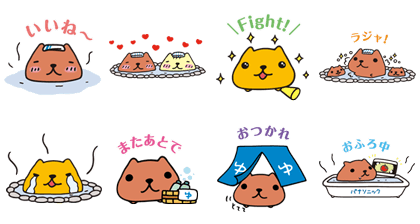 [Speaker Notes: 2015]
地形
首先建立一個地形，[GameObject]->[3D Object]->[Terrain]
1
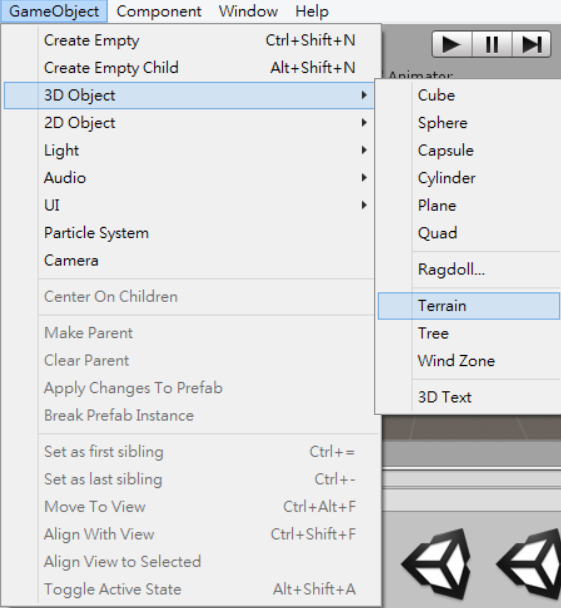 2
3
地形
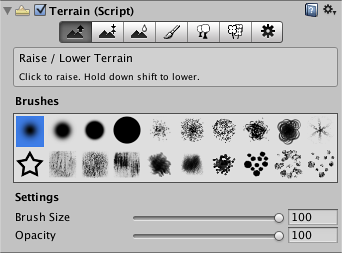 選擇模式




筆刷形狀
筆刷大小
上升/下降的速度
1.上升/下降      
2.高度                
3.平滑地形       
4.材質
5.樹
6.細節(ex 草)
7.設定
地形-山
可以利用前三個功能製作出山
下降:Shift+左鍵
這時候製作的山還沒有材質
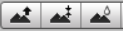 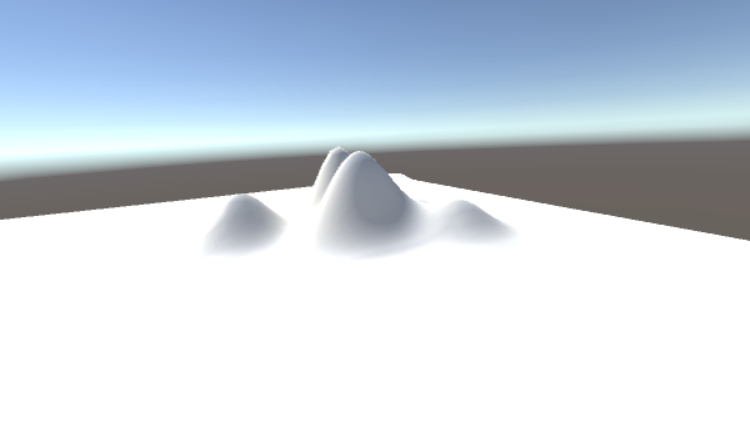 地形-材質
匯入地形素材: 
[Assets]->[Import Package]->[Environment]
1
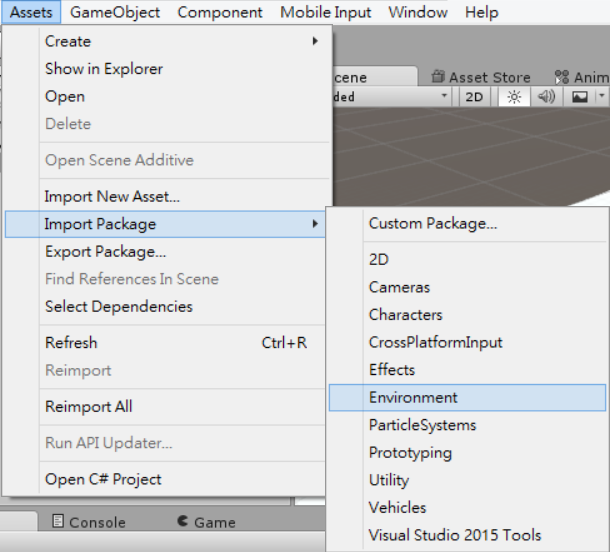 2
3
地形-材質
[選擇筆刷        ]->[Edit Textures]->[Add Texture]->[Select]->[選圖片]->[Add]
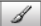 1
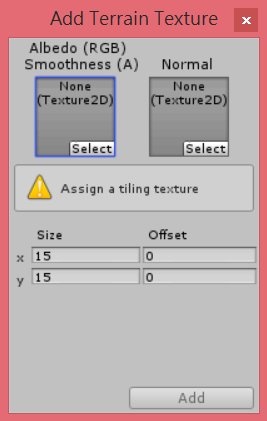 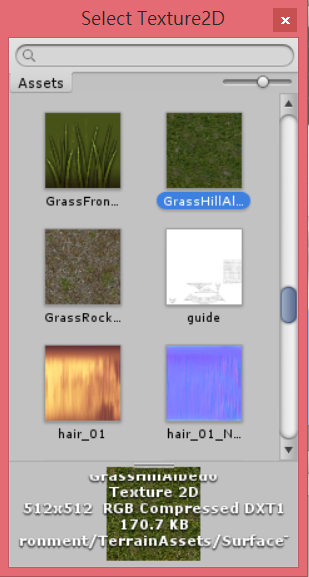 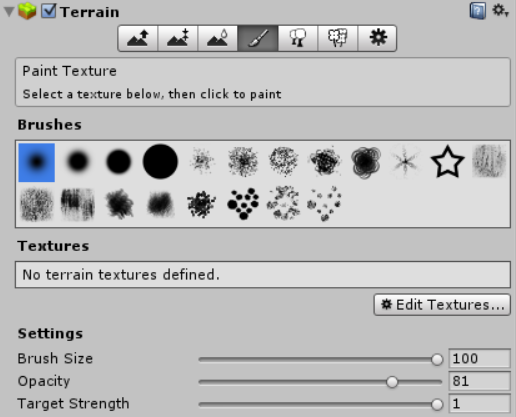 5
4
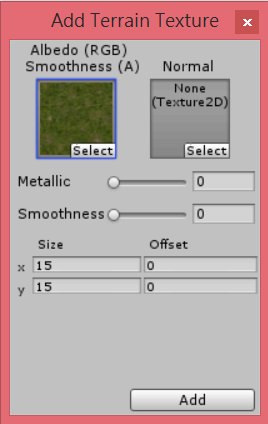 2
3
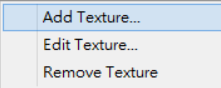 6
地形-材質
按Add之後，這個材質就會成為地形的預設材質
再重複上面步驟，增加其他
   材質作為小細節
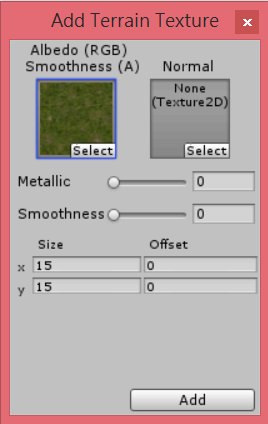 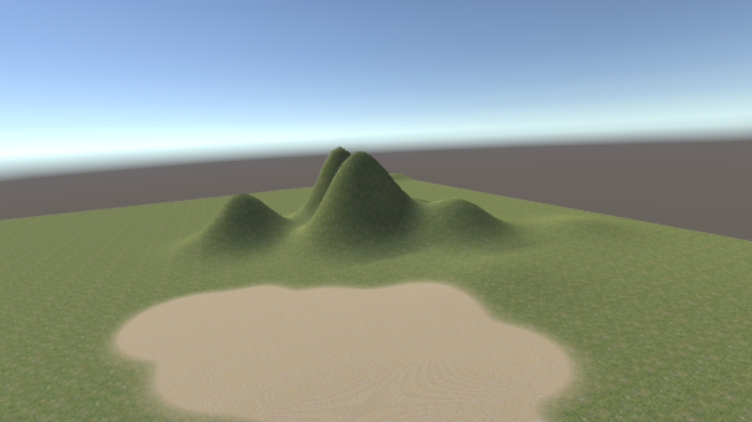 地形-樹/草
同p.7 1~3步驟
[選擇       或         ] ->[新增材質]
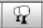 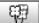 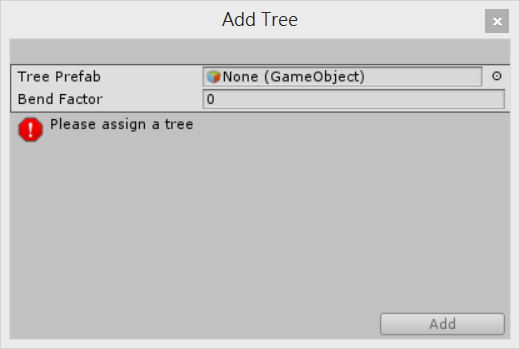 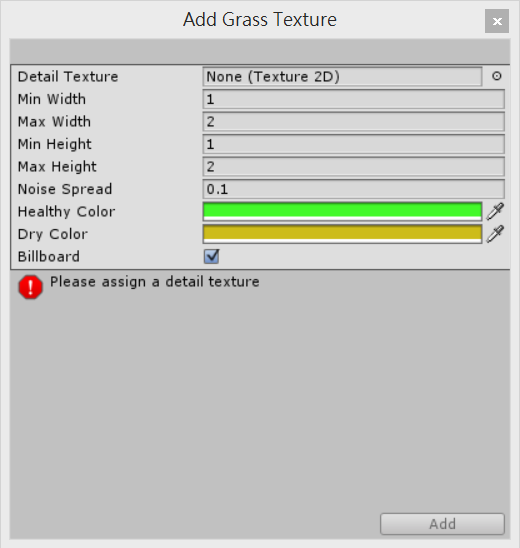 4
4
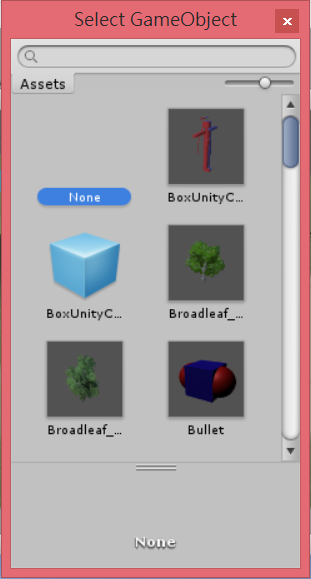 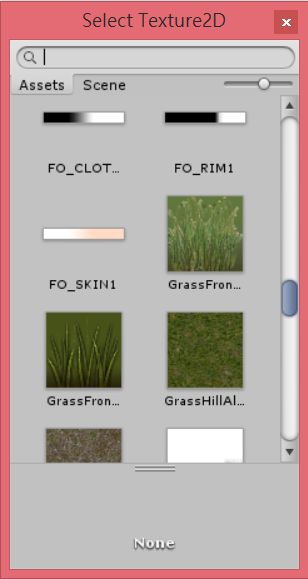 5
5
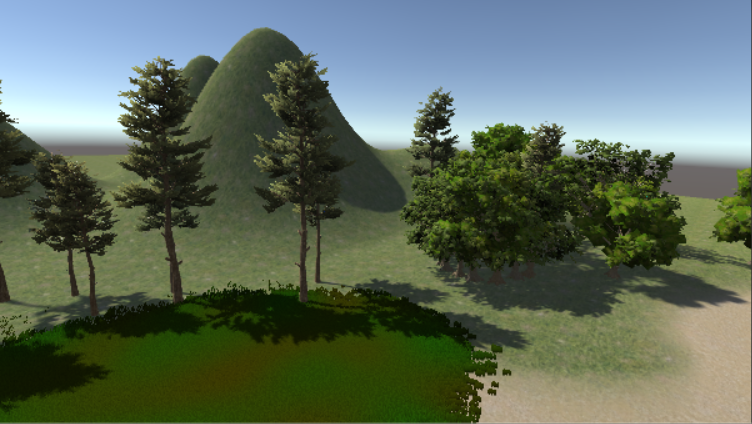 地形-水/天空(skybox)
使用剛剛匯入的水的模型
主要差別在於，basic沒有反射折射的參數


Unity5.0之後，skybox從package中移除了
必須另外從Assets Store下載
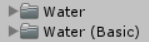 地形-天空(skybox)
[選Main Camera]->[Component]-> [Rendering]->[Skybox]

                           再從MainCamera的屬性中
                           選擇剛剛下載的skybox
1
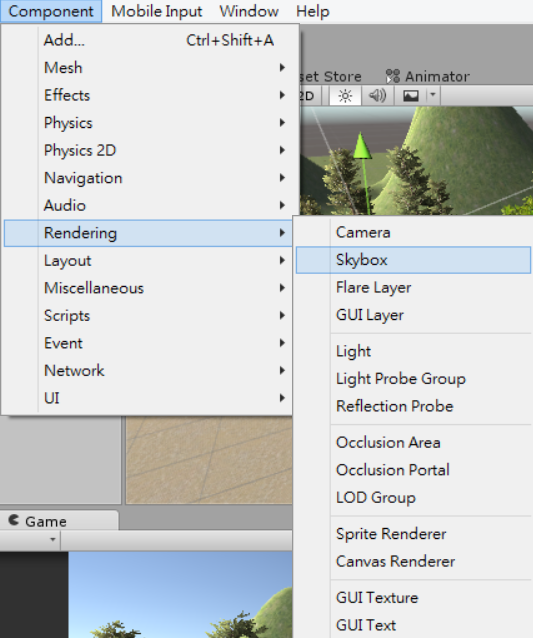 2
3
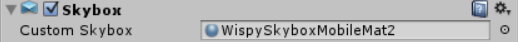 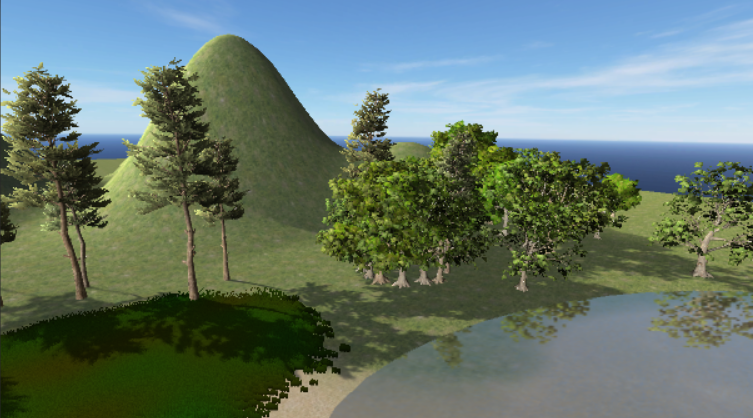 地形-風
地形裡有內建風的效果，但可以再另外加在地形
其他設定可參考以下網址
http://docs.unity3d.com/Manual/terrain-OtherSettings.html
1
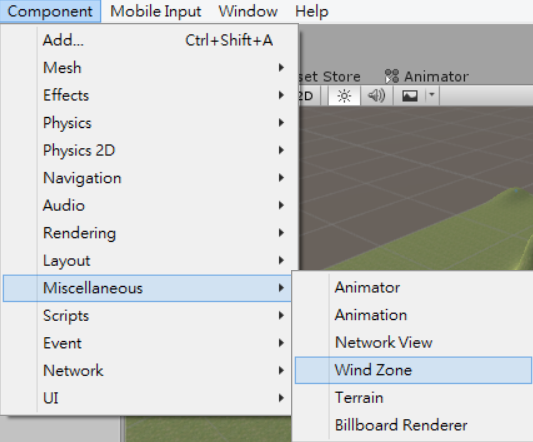 2
3
粒子系統
新增:[GameObject]->[Particle System]
匯入材質:[Assets]->[Import Package]-> [Particle Systems]
1
1
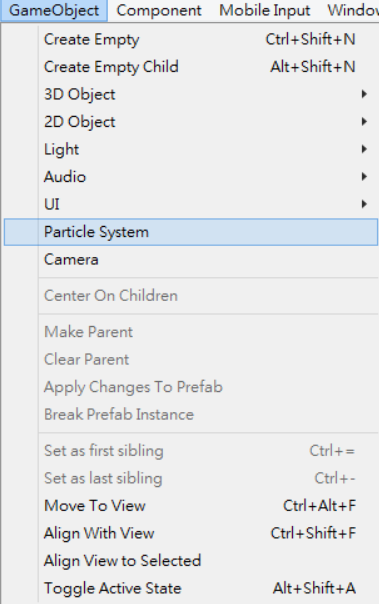 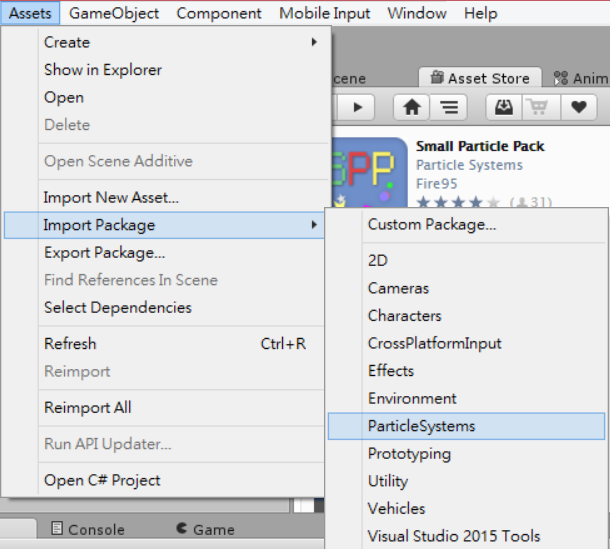 2
2
3
粒子系統
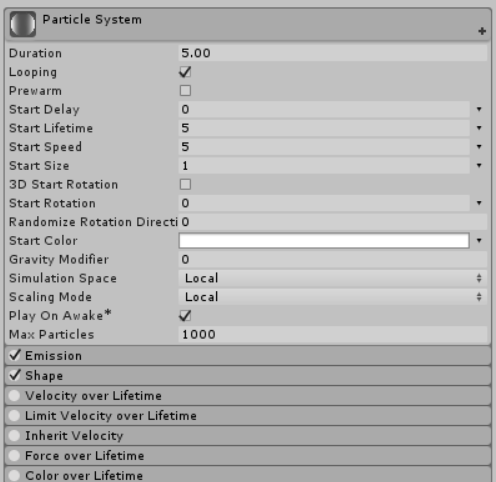 持續幾秒
重複發射(不勾會停止發射)
幾秒後開始
粒子持續幾秒
重力影響 (0為漂浮)
最大粒子數 (到達最大粒子數就不會再發射了)
粒子系統
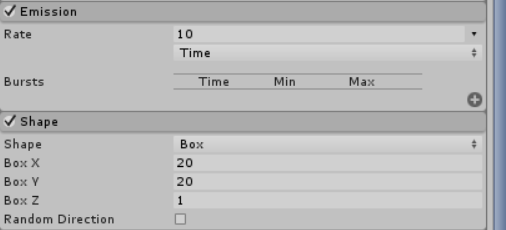 單位產量(每時間/距離)
設定特定時間的特定粒子數
發射器形狀
粒子系統的大小

點select選擇粒子的材質
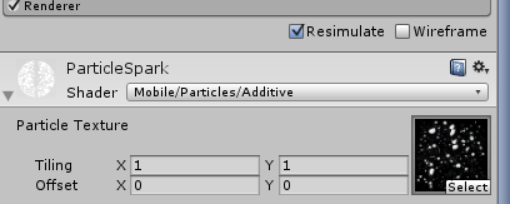 粒子系統
也可以直接使用剛剛import的
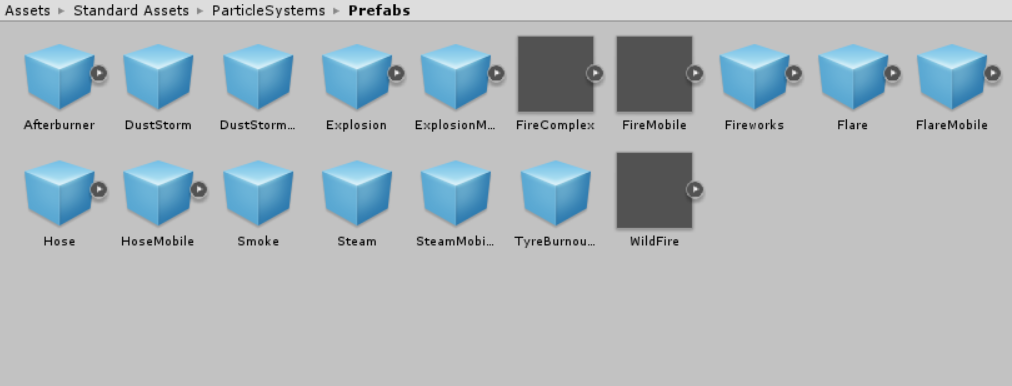 粒子系統
也可以從Assets Store下載，下圖為雨的粒子系統
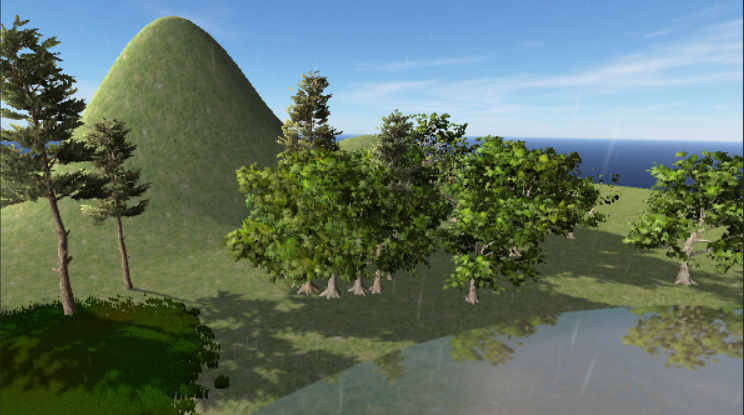 音效
新增一個音效:[GameObject]->[Audio]-> [Audio Source]
Import音效:[Assets]->[Import new Asset]->[選擇音效]
1
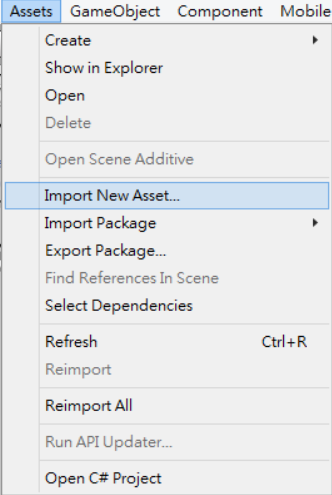 1
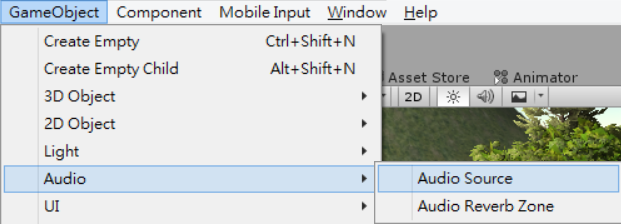 2
3
2
音效
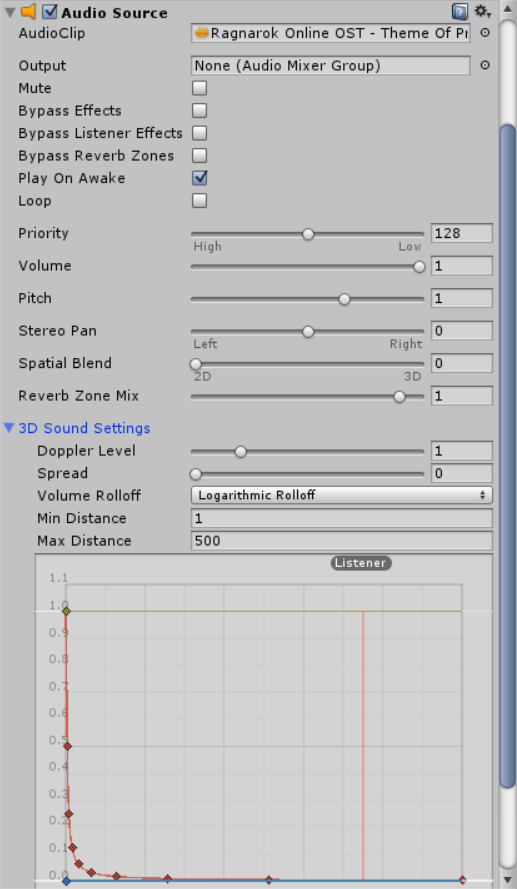 選擇音樂
靜音
預設開啟
重複播放
優先順序(0為最優先)
播放速度(越高越快)
聲音衰減(距離音源越遠越小聲，只可用在3D sound)
音效-背景音樂
如果是背景音樂，就要去音樂的屬性把Load In Background打勾，並且Apply
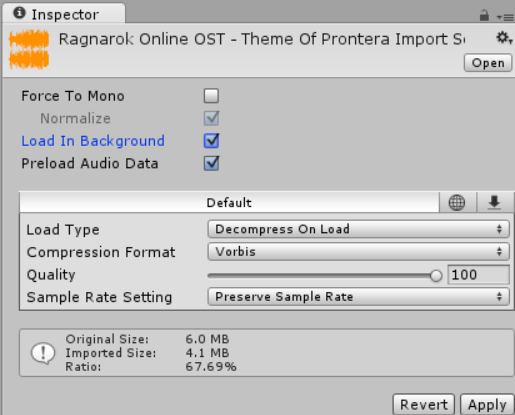 音效-播放/暫停/停止
新增一個Script，附在Audio Source(背景音樂)上
在螢幕上放三個按鈕
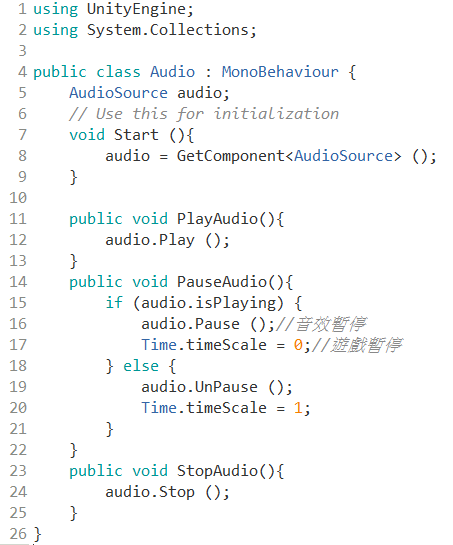 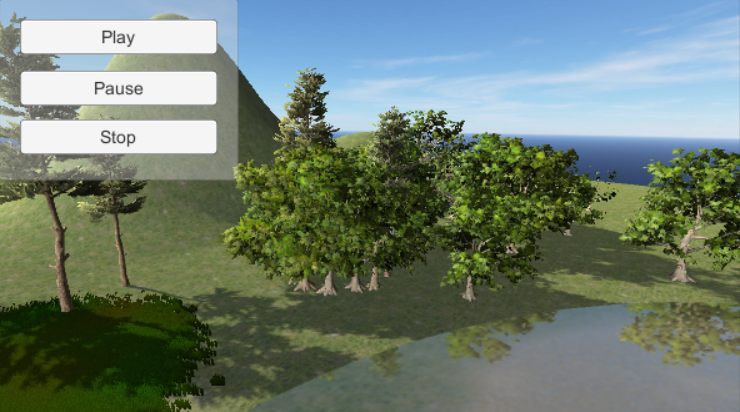 [Speaker Notes: using UnityEngine;using System.Collections;public class Audio : MonoBehaviour {    AudioSource audio;    // Use this for initialization    void Start (){        audio = GetComponent<AudioSource> ();    }    public void PlayAudio(){        audio.Play ();    }    public void PauseAudio(){        if (audio.isPlaying) {            audio.Pause ();//音效暫停            Time.timeScale = 0;//遊戲暫停        } else {            audio.UnPause ();            Time.timeScale = 1;        }    }    public void StopAudio(){        audio.Stop ();    }}]
音效-播放/暫停/停止
分別給三個按鈕不同的OnClick函式
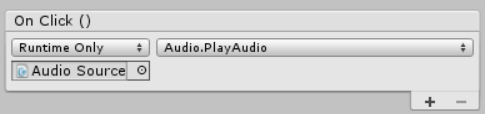 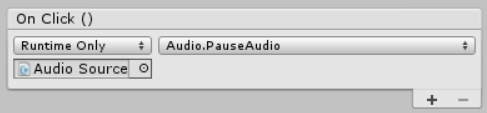 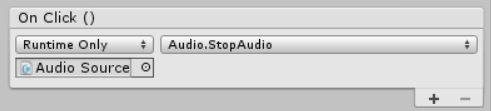 練習
完成一個地形，其中包含山、草、樹、海、天空，其中兩種以上的地表材質
做出三個按鈕分別是，播放、暫停、停止音效

完成後請來點名~
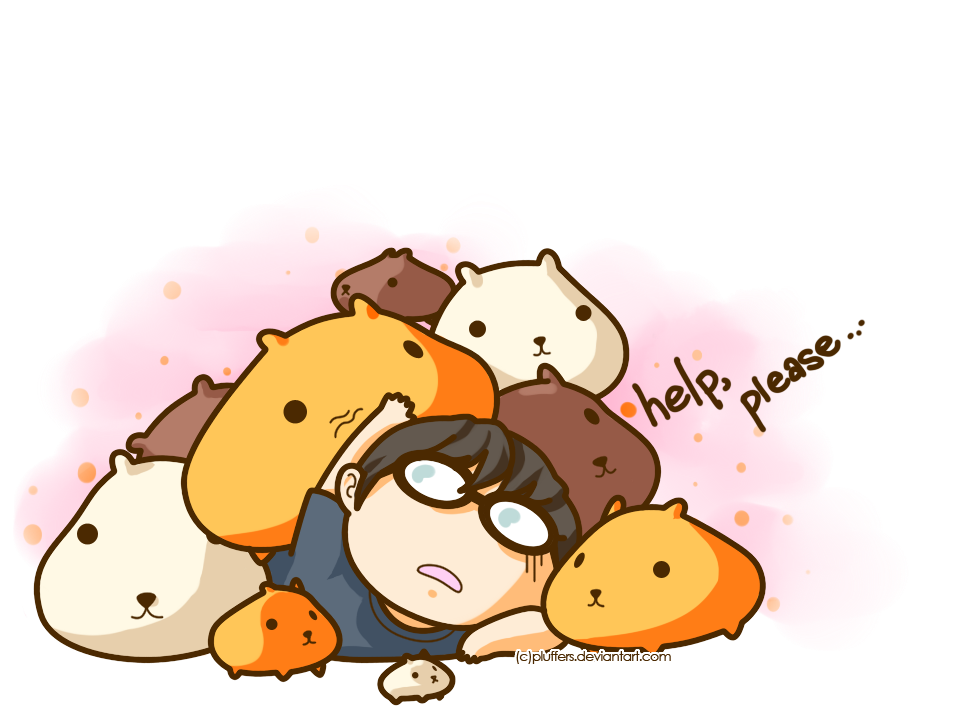